PDF Accessibility 102
IMAGE
A Deeper Dive
Michelle Pinsky, UX DesignerAnna Hall, UX Content Strategist
March 27, 2024
[Speaker Notes: No image title slide  - Any text that looks black is HEX code 414042.]
An Introduction
What to expect inthis seminar
[Speaker Notes: This slide is used as a transition title slide for a new section]
Agenda
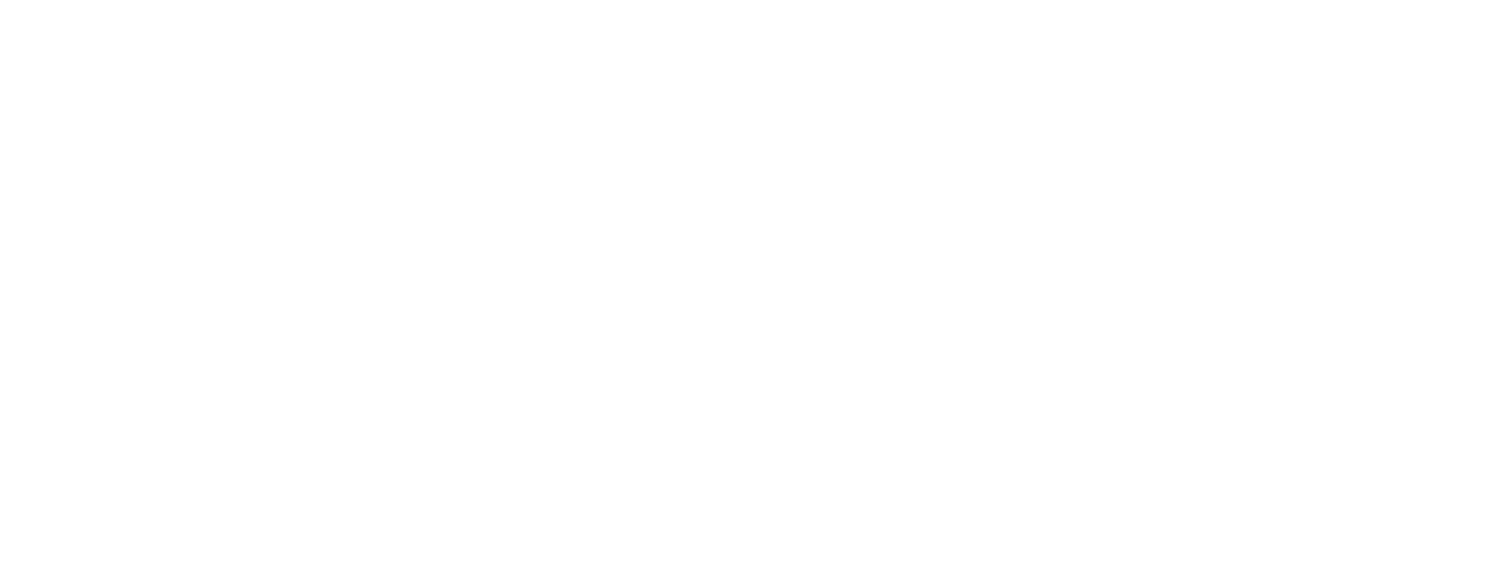 vita.virginia.gov
[Speaker Notes: This slide background works best with text heavy sections, with no imagery OR when an Icon is used]
So let's get started...
Principles for Designing forDisabilities
[Speaker Notes: This slide is used as a transition title slide for a new section]
Universal Design for Learning
[Speaker Notes: The 7 Principles of Universal Design were developed in 1997 by a working group of architects, product designers, engineers and environmental design researchers, led by the late Ronald Mace in the North Carolina State University (NCSU). The purpose of the Principles is to guide the design of environments, products and communications. According to the Center for Universal Design in NCSU, the Principles "may be applied to evaluate existing designs, guide the design process and educate both designers and consumers about the characteristics of more usable products and environments."]
Four Major Categories of Accessibility
[Speaker Notes: The Web Content Accessibility Guidelines (WCAG) are organized by four main principles, which state that content must be POUR: Perceivable, Operable, Understandable, and Robust. WCAG is the most-referenced set of standards in website accessibility lawsuits and is widely considered the best way to achieve accessibility.]
UnderstandingWCAG SuccessCriterion
[Speaker Notes: This slide is used as a transition title slide for a new section]
How the WCAG Success Criterion (SC) Work
Color Contrast Requirements
WCAG Success Criterion 1.4.1 (A)

Color is not used as the only visual means of conveying information, indicating an action, prompting a response, or distinguishing a visual element.
A Further Dive Into Color Contrast
[Speaker Notes: The 7 Principles of Universal Design were developed in 1997 by a working group of architects, product designers, engineers and environmental design researchers, led by the late Ronald Mace in the North Carolina State University (NCSU). The purpose of the Principles is to guide the design of environments, products and communications. According to the Center for Universal Design in NCSU, the Principles "may be applied to evaluate existing designs, guide the design process and educate both designers and consumers about the characteristics of more usable products and environments."]
But What About Non-Text Content?
Sensory Characteristics
WCAG Success Criterion 1.3.3 (A)

Instructions provided for understanding and operating content do not rely soley on sensory characteristics of components such as shape, color, size, visual location, orientation, or sound.
Content Must be Perceivable!
Link Purpose in Context
WCAG Success Criterion 2.4.4 (A)

The purpose of each link can be determined from the link text alone or from the link text together with its programmatically determined link context, except where the purpose of the link would be ambiguous to users in general.
A Deeper Dive into Link Purpose
PDF Remediation
[Speaker Notes: This slide is used as a transition title slide for a new section]
Unicode Mapping
Unicode characters must be properly mapped in order to be interpreted correctly by screen readers.
Uni-what Mapping?
[Speaker Notes: The 7 Principles of Universal Design were developed in 1997 by a working group of architects, product designers, engineers and environmental design researchers, led by the late Ronald Mace in the North Carolina State University (NCSU). The purpose of the Principles is to guide the design of environments, products and communications. According to the Center for Universal Design in NCSU, the Principles "may be applied to evaluate existing designs, guide the design process and educate both designers and consumers about the characteristics of more usable products and environments."]
A Quick Rundown
Use this 101 list to determine how to remediate your PDF. A more detailed technical checklist can be found in the appendix.
PDF Remediation Checklist 101
PDF Remediation Checklist 101
Writing AccessiblePDF Content
[Speaker Notes: This slide is used as a transition title slide for a new section]
Readability
Plain Language
Reading Level
Organizing Your Content
Organizing Your Content
Organizing Your Content
Organizing Your Content
Writing Effective Alt Text
Writing Effective Alt Text
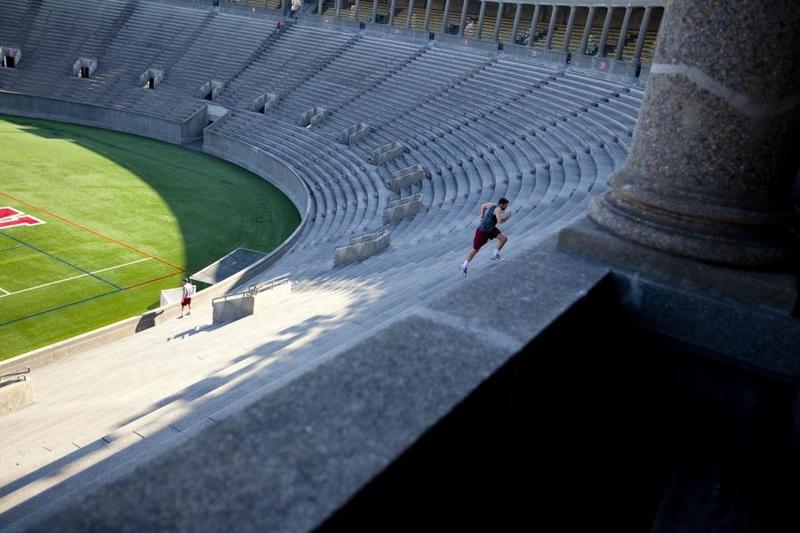 Appendix
Where to go to learn more
[Speaker Notes: This slide is used as a transition title slide for a new section]
The WCAG Outlines 23 Areas to Remediate (1-10)
*This checklist assumes you know how to use Acrobat's Accessibility Tools. If you do not, please visit me during our monthly accessibility office hours or reach out to me over email for a tutorial! :)
The WCAG Outlines 23 Areas to Remediate (11-21)
The WCAG Outlines 23 Areas to Remediate (22-23)
Basics for Designing with Disabilities
WCAG Success Criterion Basics
Color Contrast Requirements
Sensory Characteristics
Unicode Mapping for PDFs
PDF Remediation